Istituto comprensivo iii ponte – siciliano di pomigliano d’ arcostoria ii e
LA CAUSA E L’EFFETTO
DOCENTE: DE LUCA ANNUNZIATA
LA CAUSA E L’EFFETTO
La causa è il motivo, la ragione per la quale un fatto accade.
L’effetto è la conseguenza della causa.



Esempio:
 Luca ha il mal di pancia perche ha mangiato troppe caramelle

           EFFETTO                                 CAUSA
Paroline usate per indicare una Causa






Paroline usate per indicare un Effetto
PERCHE’
 POICHE’
SICCOME
QUINDI
DUNQUE
ALLORA
La mamma non ha spento il forno, la torta si è bruciata
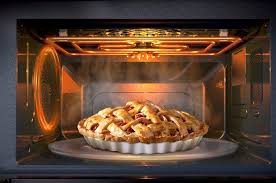 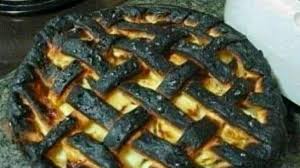 CAUSA
EFFETTO
Ugo ha la mano fasciata, oggi non può usare il computer
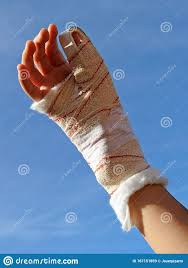 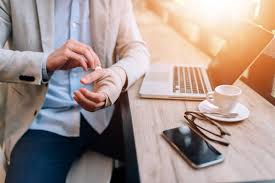 CAUSA
EFFETTO